VECTORES
Componentes de un vector
Traslación de un vector al origen
Componentes rectangulares.
Suma vectorial.
Resta vectorial
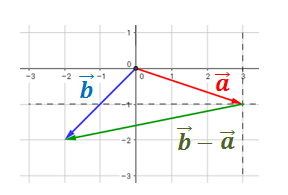 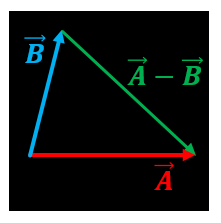 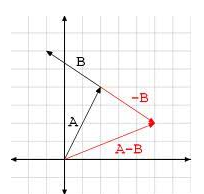 Vector unitario
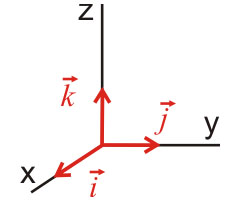 Aplicaciones.
Atte. 
Montoya.-